MTP
I MEDICAL UNIT
CHIEF & HOD:
 PROF. DR . M. NATARAJAN M.D.

ASSISTANT PROFESSORS:
DR . V. PALANI KUMARAN M.D. , D.DIAB
DR . D. VASANTHA KALYANI M.D. , D.C.P.
DR. M. SURESH KUMAR M.D.

PRESENTOR: 
DR. A. KISHORE
A 41 year old male came to GRH Madurai with 

                         - C/O epistaxis for 2 days
HOPI
A 41 year old male initially came to GRH Madurai with C/O inability to retract the foreskin of penis and  underwent circumcision in a private hospital outside and biopsy of was sent. (January 2024)

    Histopathology report showed Squamous cell carcinoma following which he was admitted outside and partial penectomy was done(16/1/2024)

HPE showed Squamous cell carcinoma and was on follow-up when he developed inguinal lymphadenopathy

Left inguinal node FNAC showed SCC deposits (March 2024)

Following which he was admitted and found to have thrombocytopenia and complaints of epistaxis after a week of admission(March 2024)

after which the patient was taken over by General Medicine department
HOPI
No h/o fever/arthralgia/myalgia
No h/o drug intake
No h/o any other bleeding manifestations
No h/o loose stools
No h/o abdominal distension
No h/o easy fatiguability/recurrent infections
PAST HISTORY
Not an known case of T2DM/SHTN/BA/CAD/SEIZURE DISORDER/THYROID DISORDER
No h/o previous blood transfusion
No h/o any native medicine intake
PERSONAL HISTORY
Mixed diet
Normal bowel and bladder habits
Alcoholic and smoker for past 8 years (last drink 2 years ago)
No h/o high risk sexual behaviours
TRATMENT HISTORY
No significant drug history
No h/o any recent vaccination
GENERAL EXAMINATION
O/E
     Pt conscious
          oriented
          afebrile
          no pallor          not icteric
          no cyanosis
          no clubbing
          no pedal edema
          no petechia/purpura/ecchymosis
          bilateral inguinal lymphadenopathy+
SYSTEMIC EXAMINATION
CVS : S1S2+
          No murmur
RS   : BAE+
          No added sounds
P/A : Soft
          BS+
          No organomegaly
CNS: NFND
INVESTIGATIONS
INVESTIGATIONS
RBS- 110
Urea-16
Cr- 1.0
TB-0.8
Dir-0.5
Ind-0.3
OT-45
PT-38
ALP-89
Urine albumin and sugar- nil
urine RBCs-, no casts
INVESTIGATIONS
PT-12.8
INR-1.1
APTT-28.1
ANA by IF-Negative
VCTC-Non reactive
Viral markers-Negative
IPF-22(Normal 1.1 – 6.1), MPV 9.5 fL, PCT 0.05%
VDRL- negative
TPHA- negative
Fundus- Normal
DCT- Negative
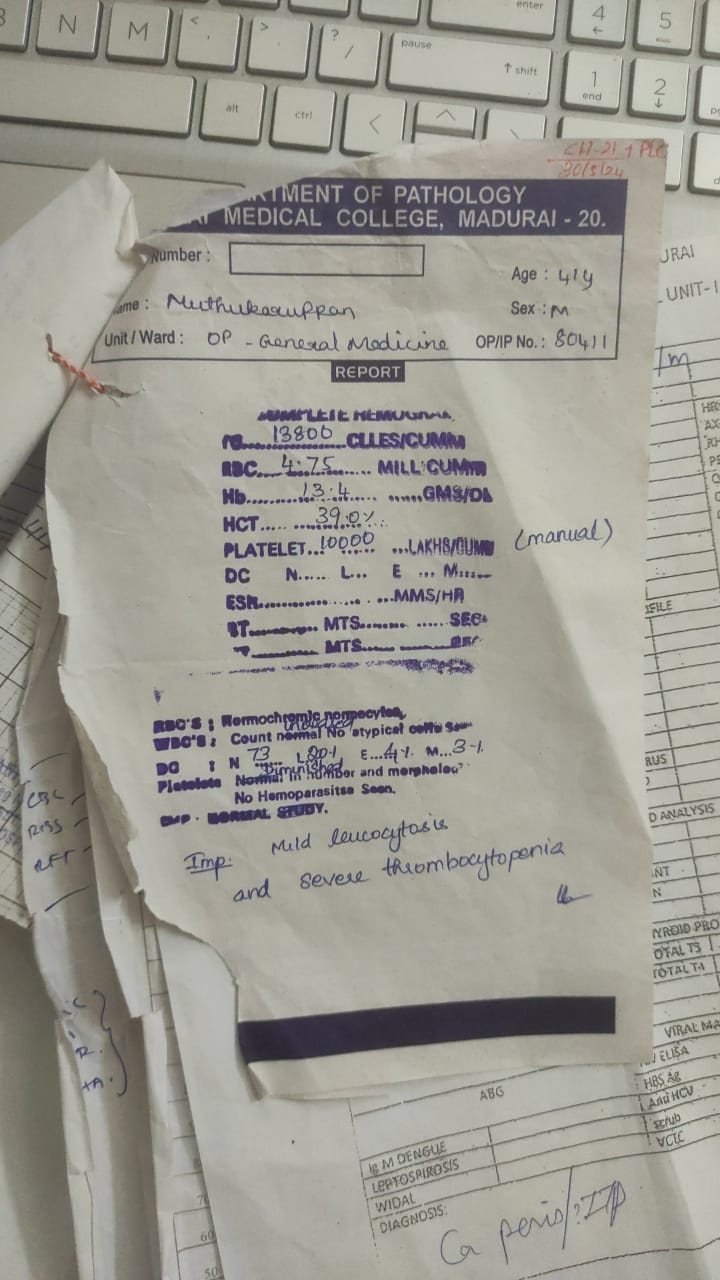 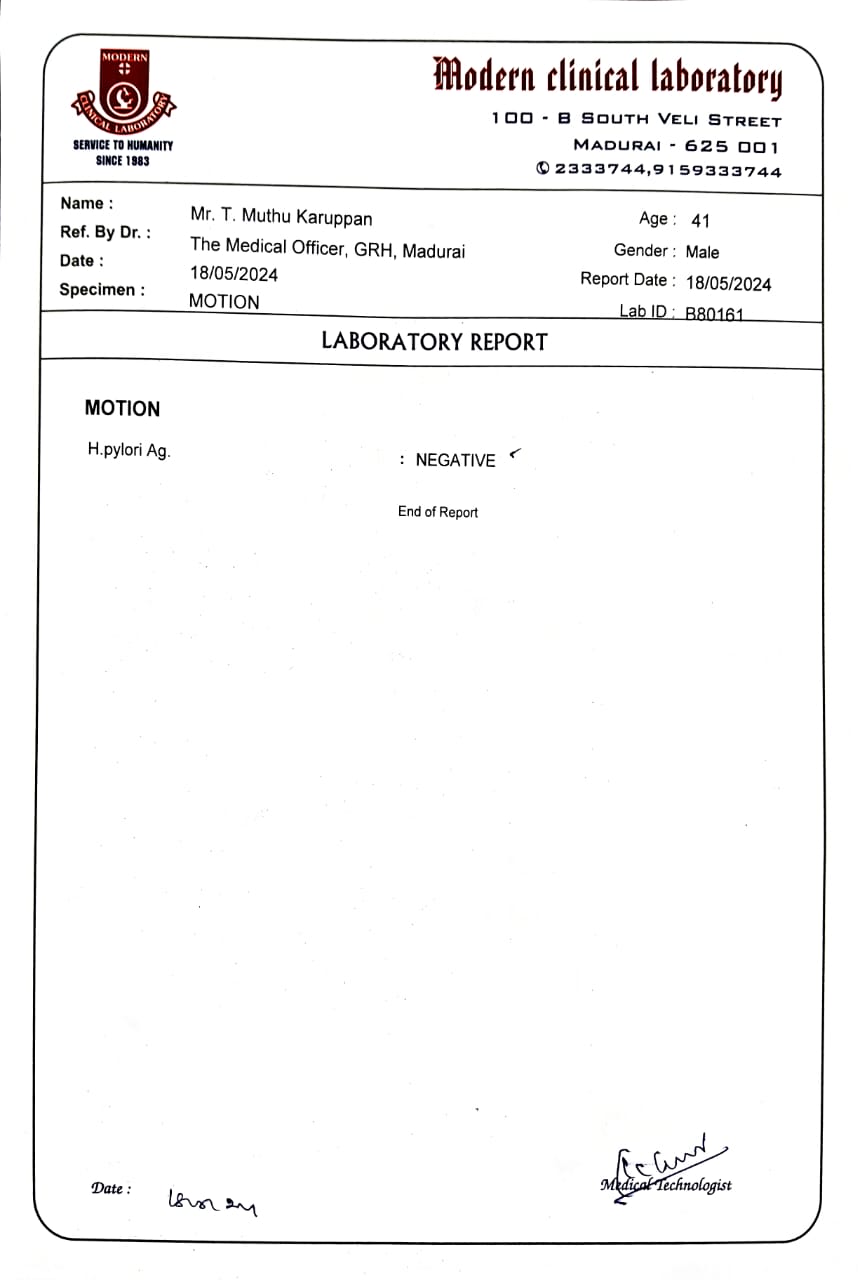 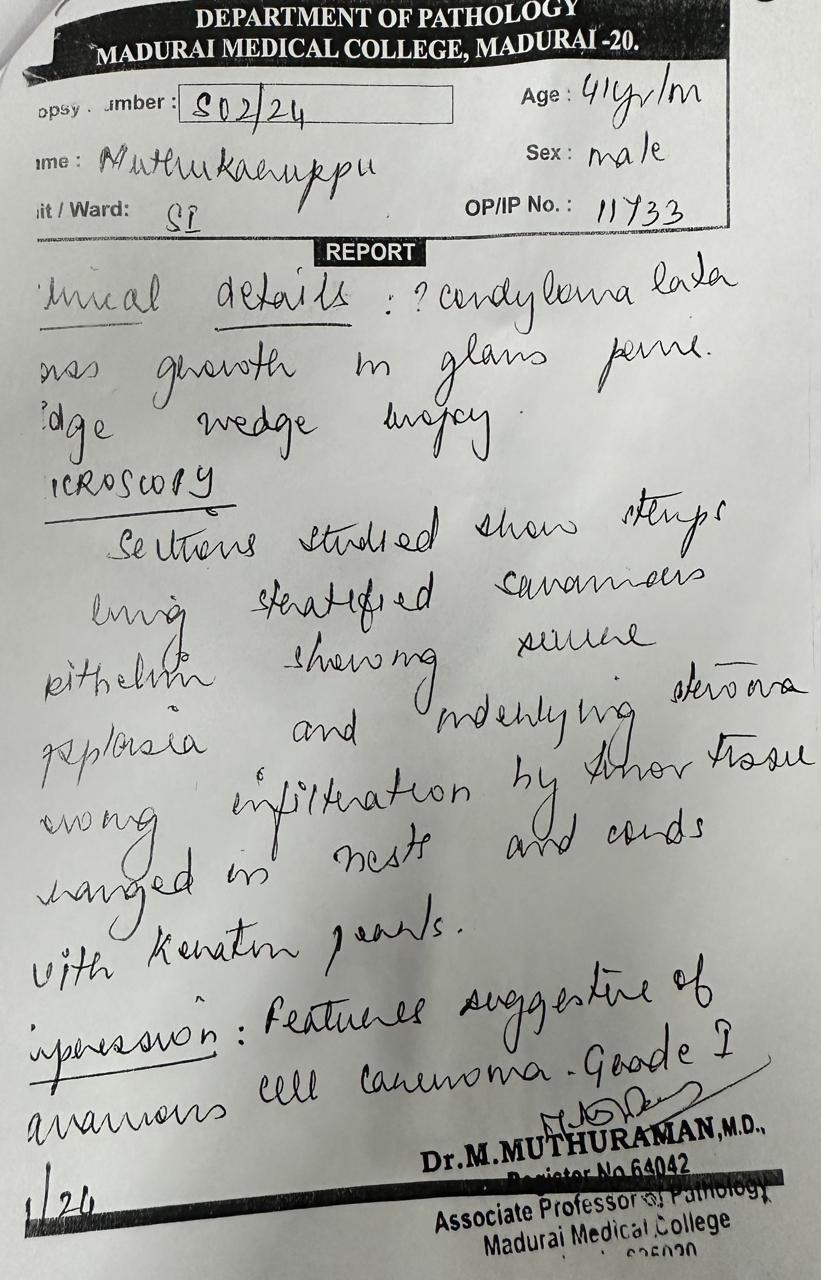 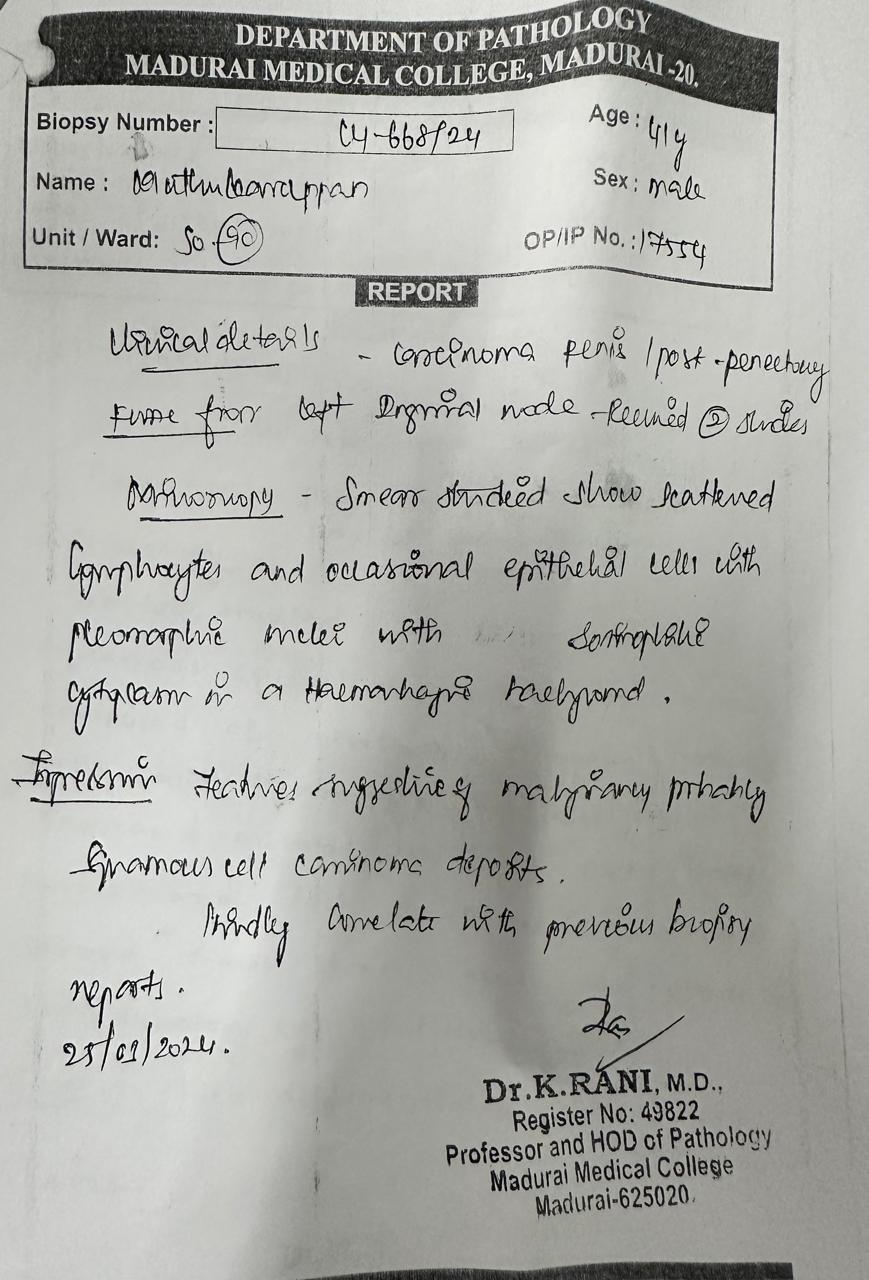 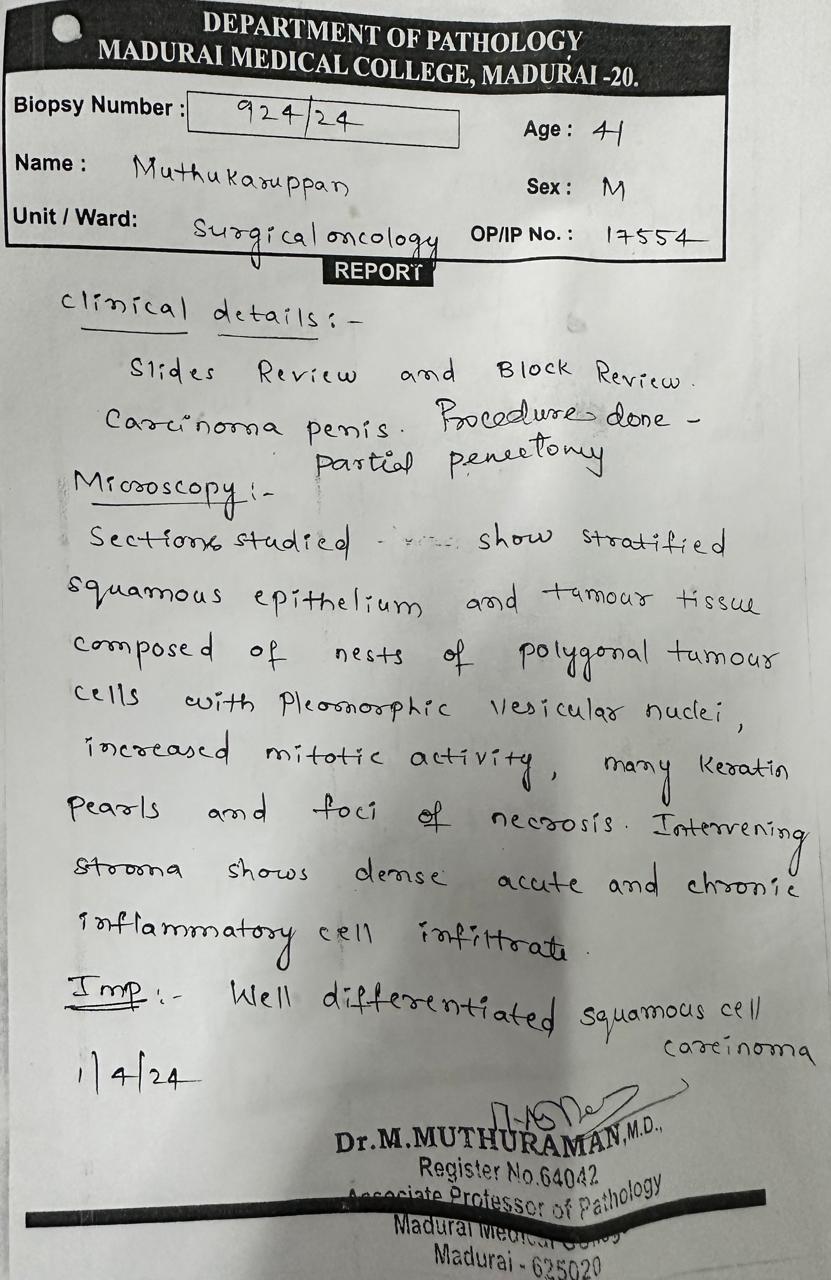 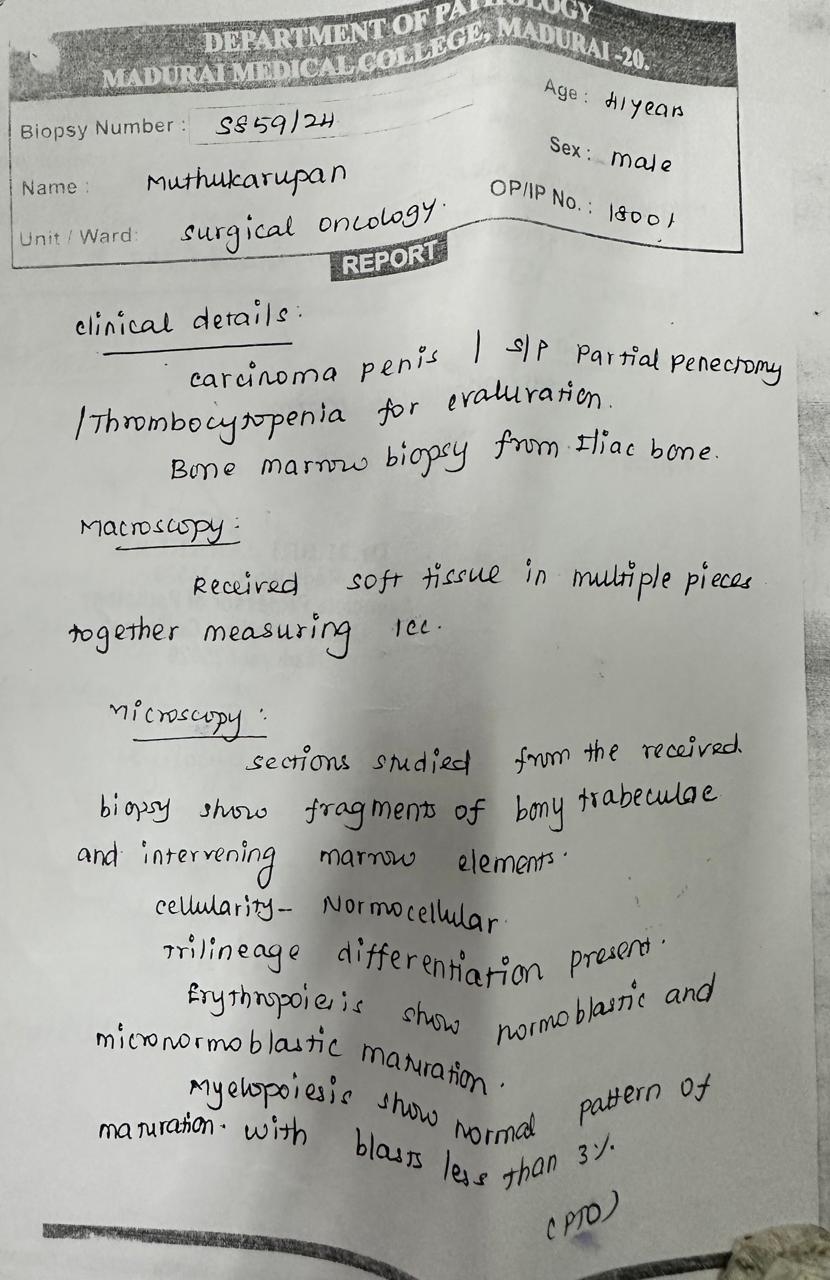 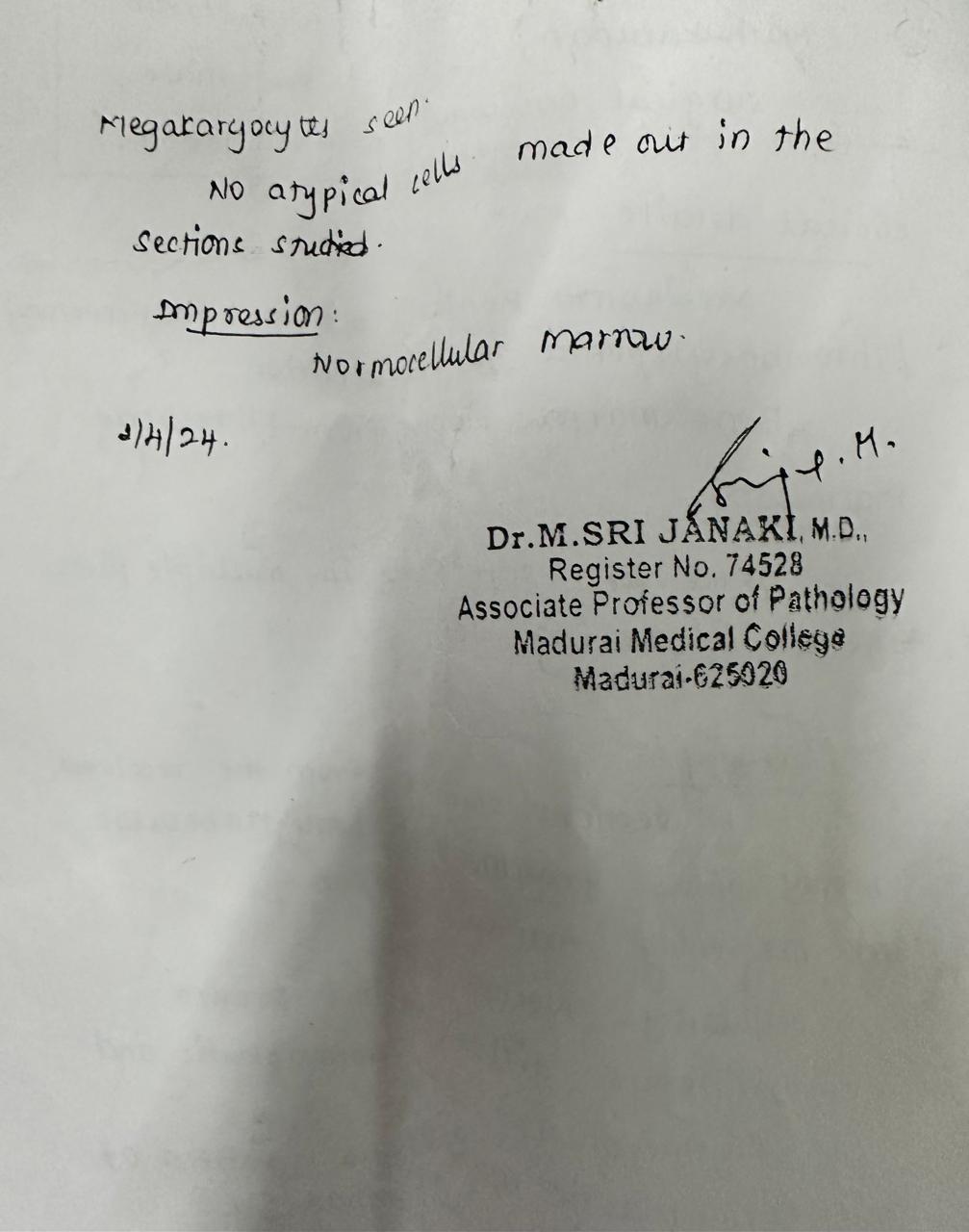 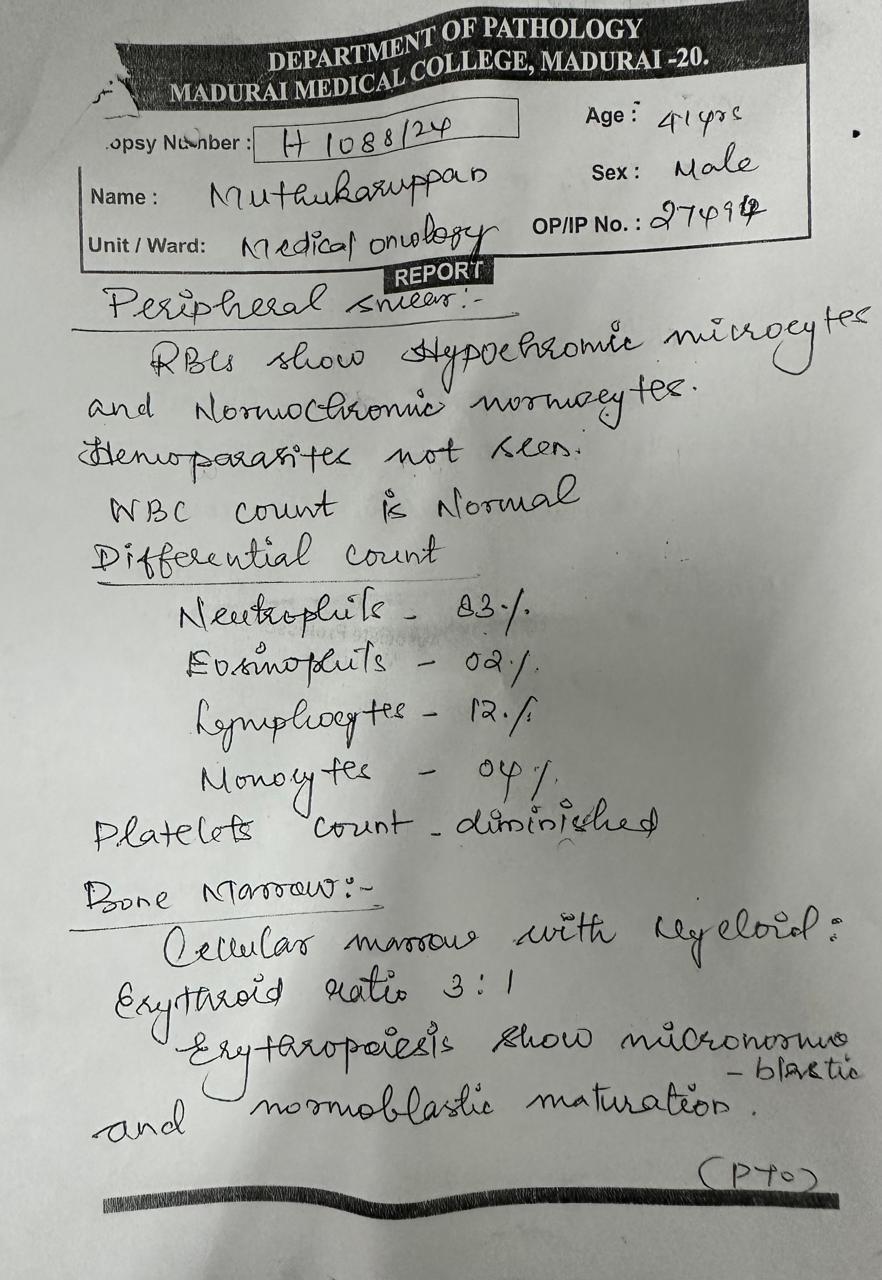 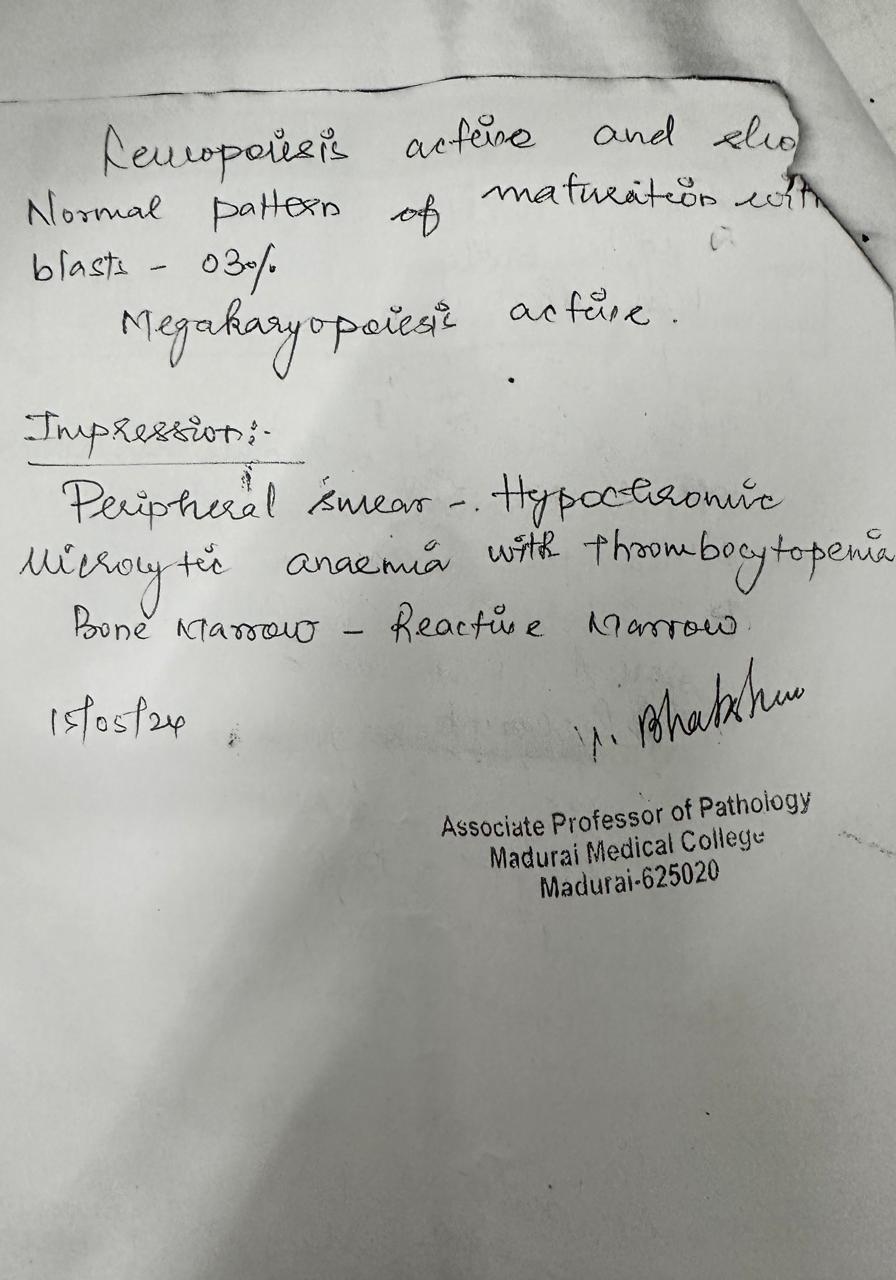 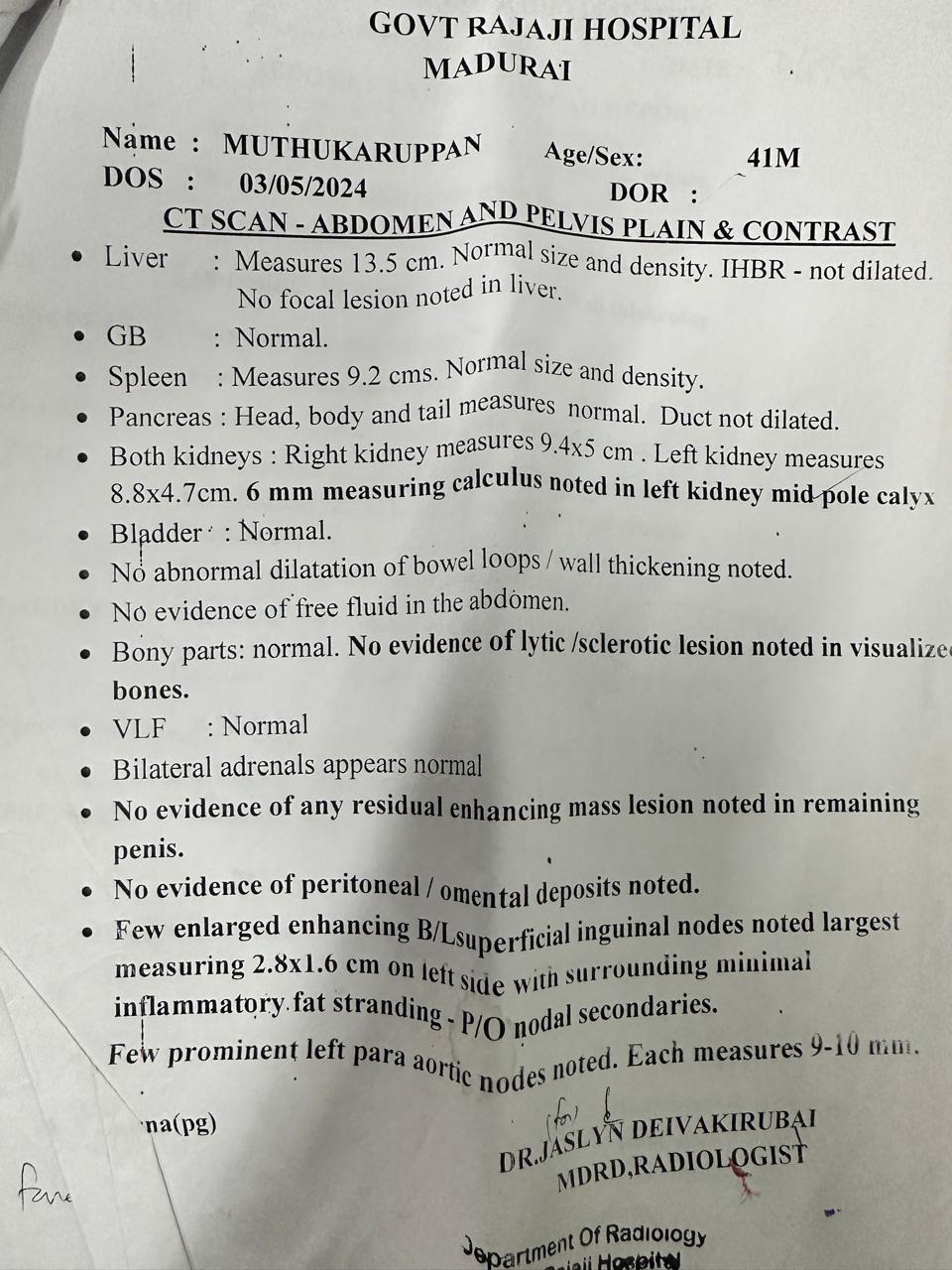 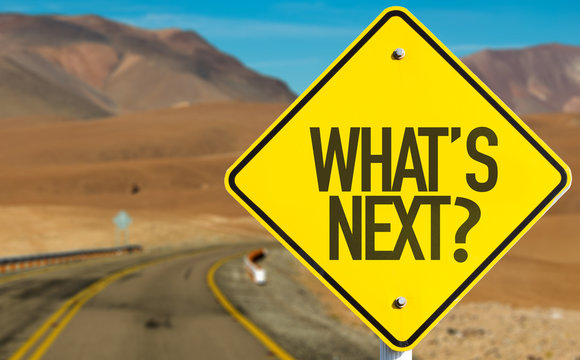